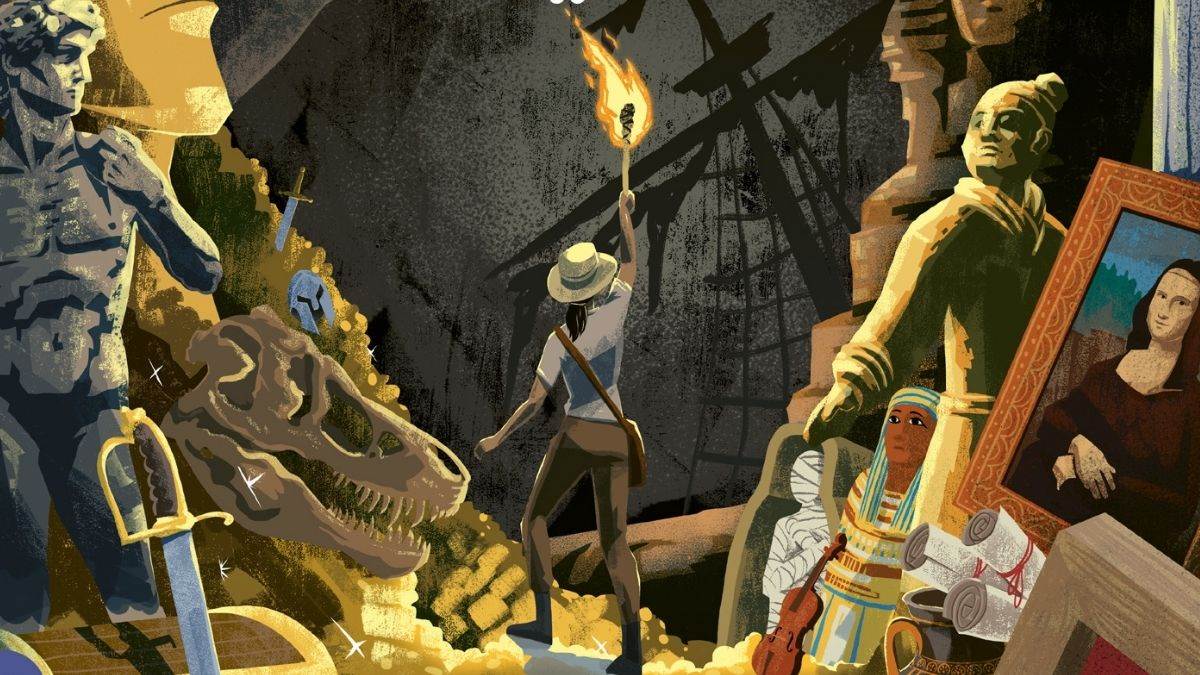 Fascinating 
& remarkable
 treasures 

(part 2)
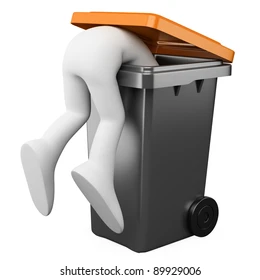 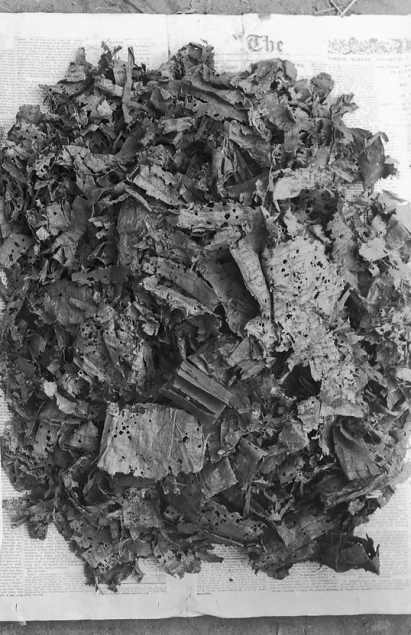 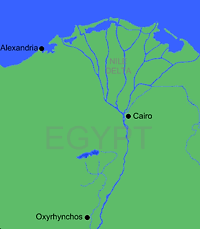 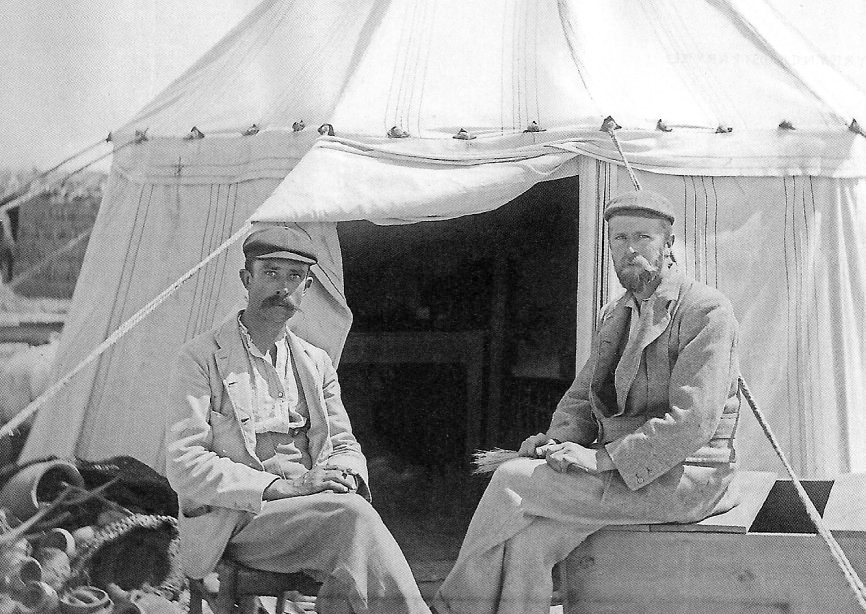 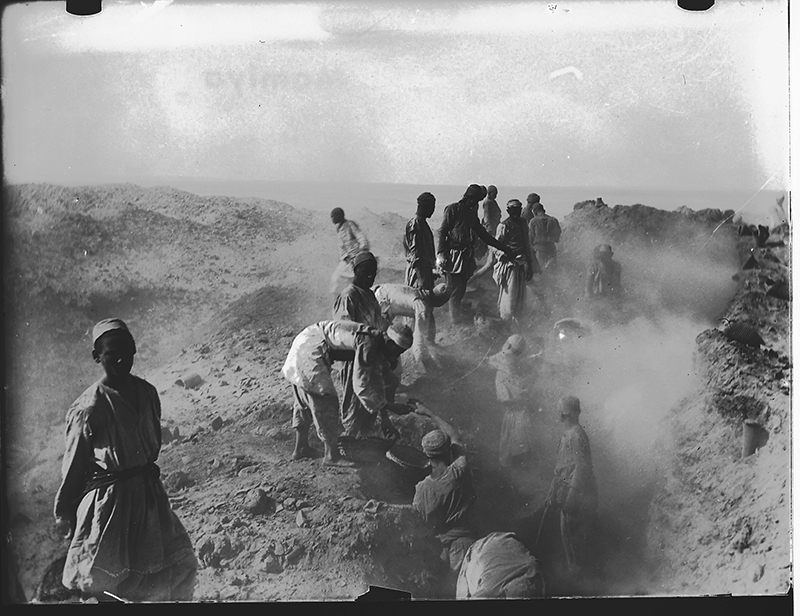 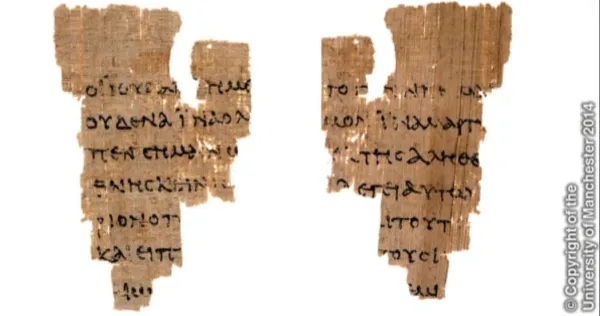 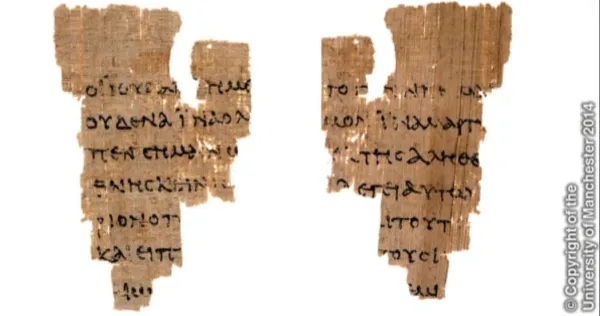 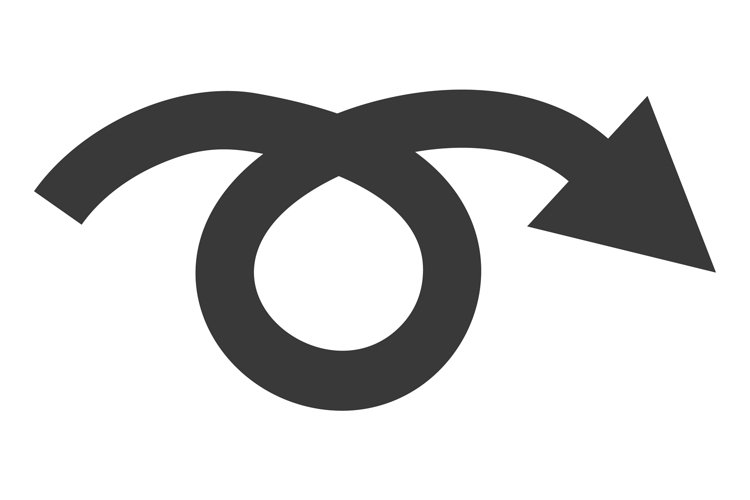 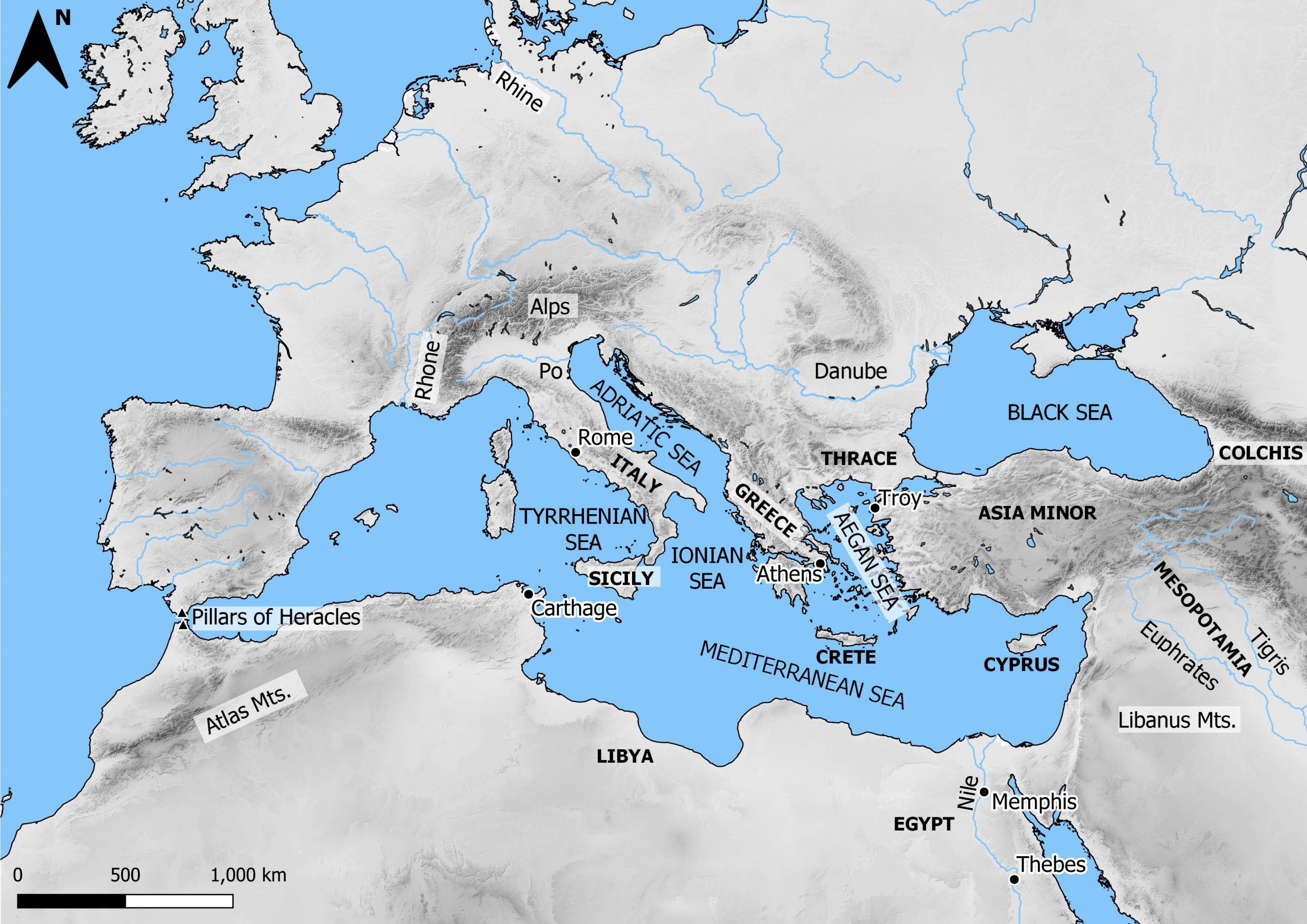 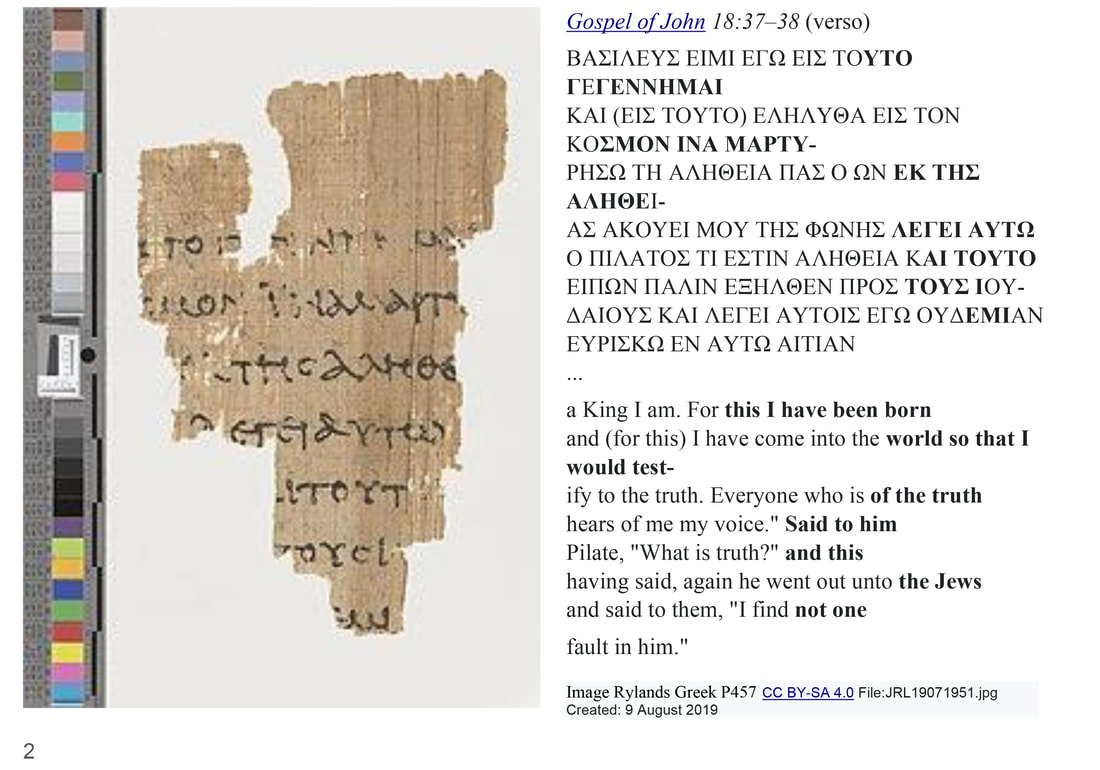 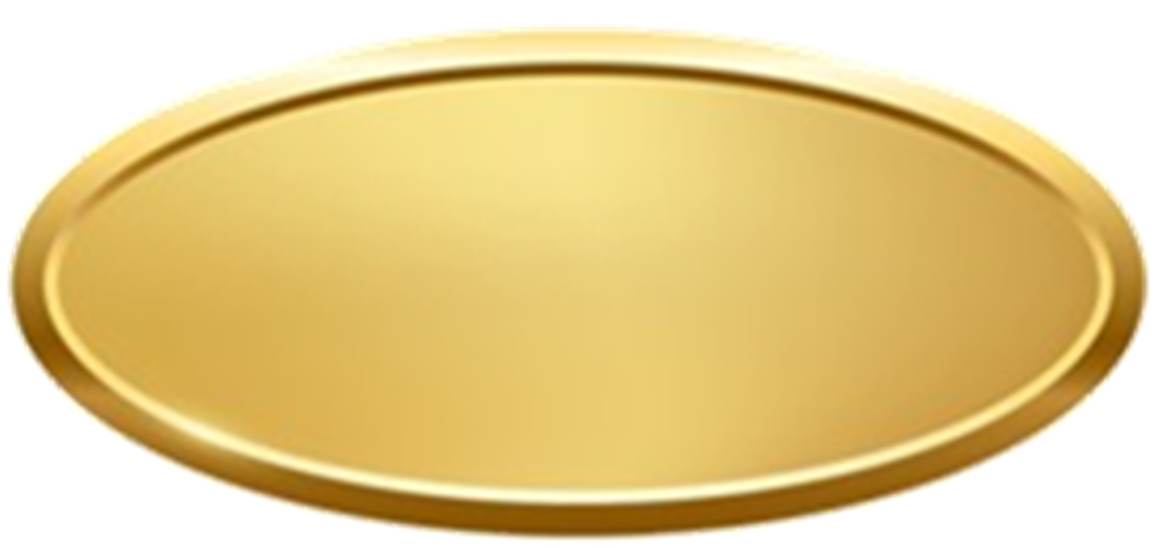 Jesus is King
Jesus is truth
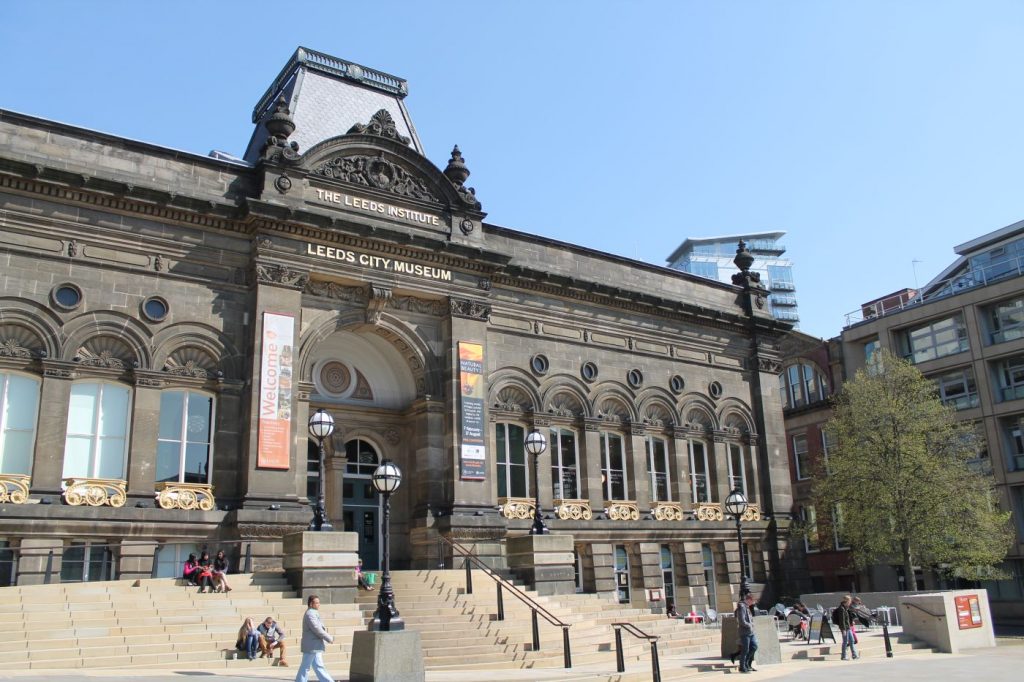 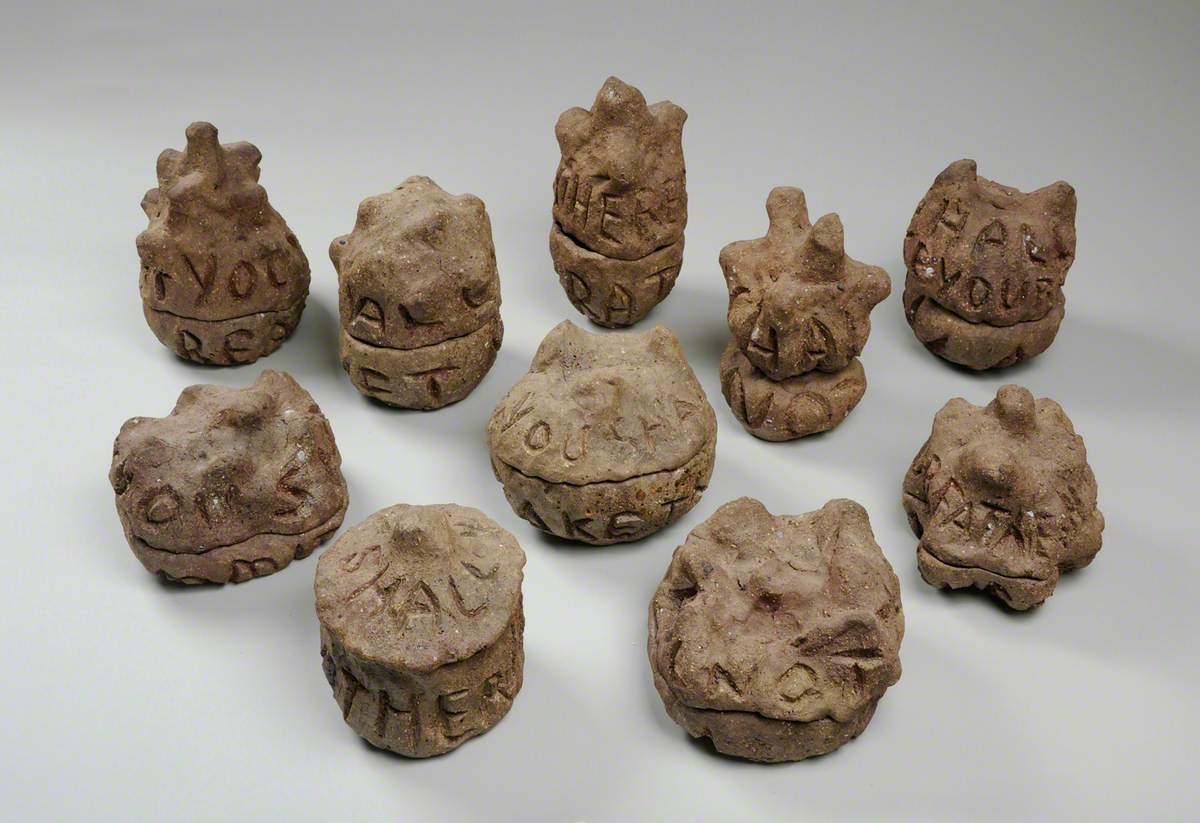 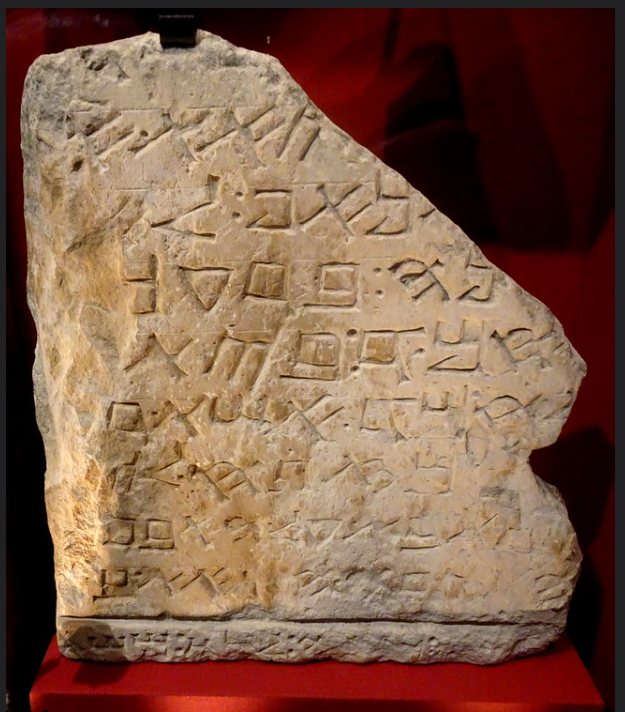 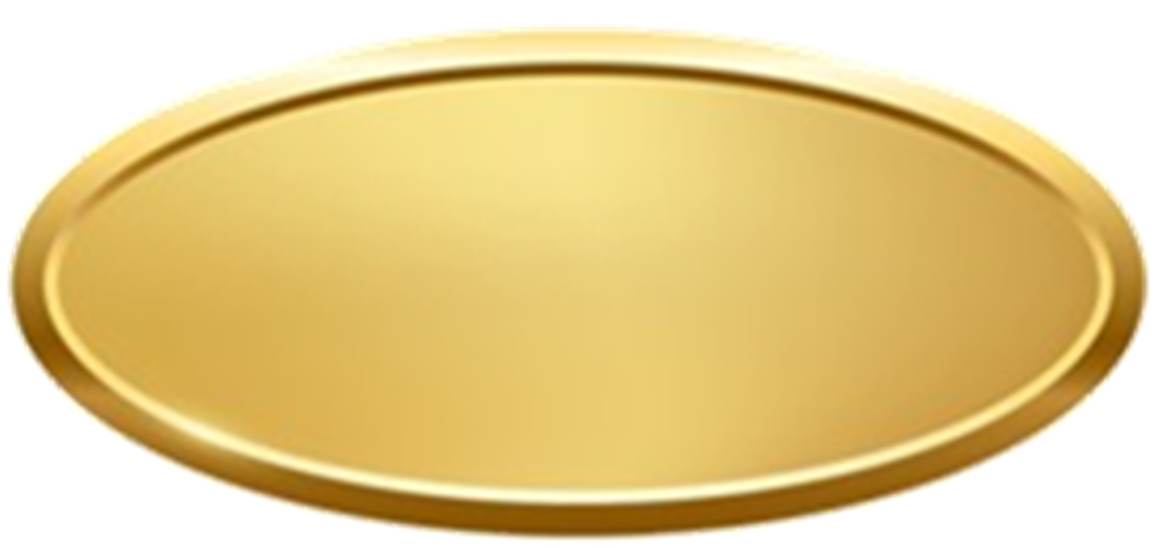 God’s standards haven’t changed
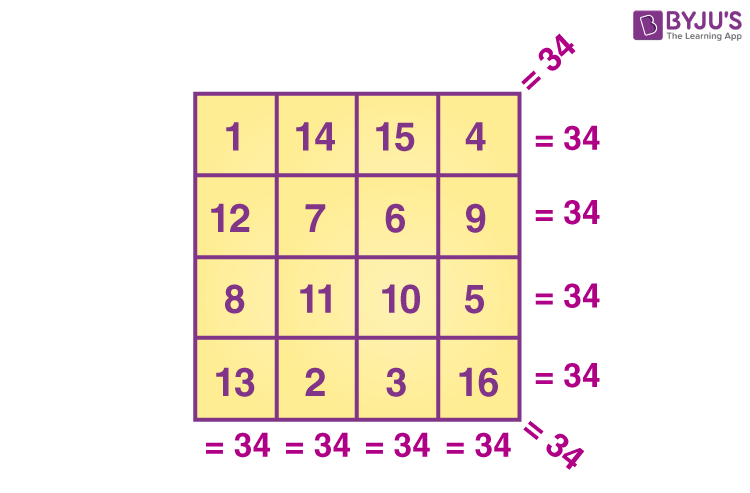 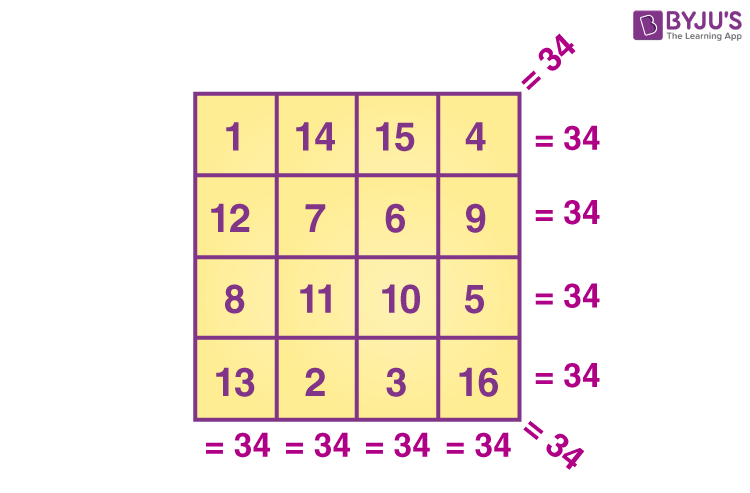 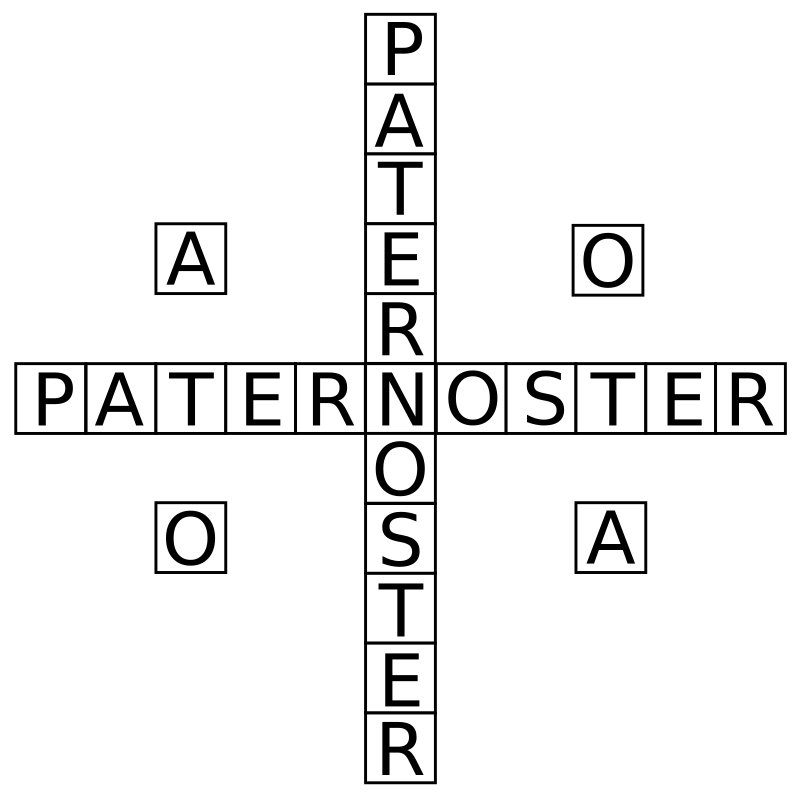 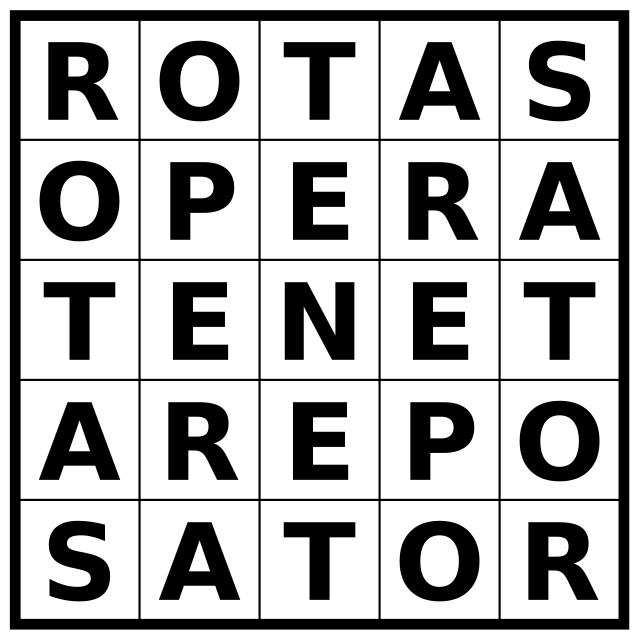 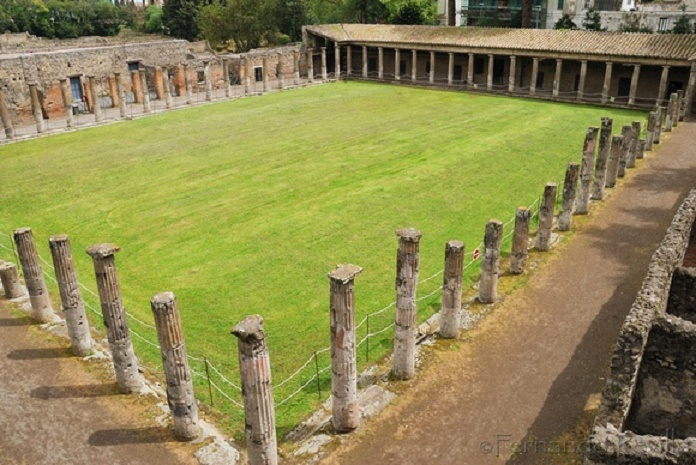 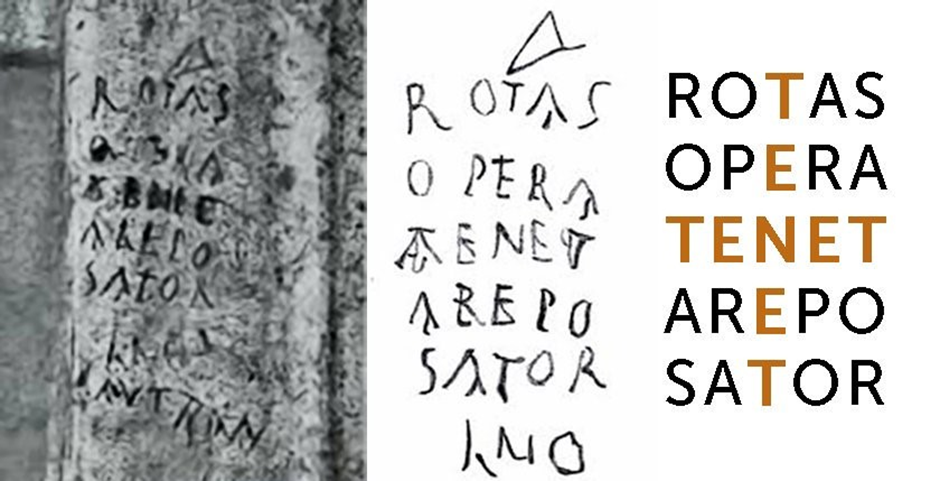 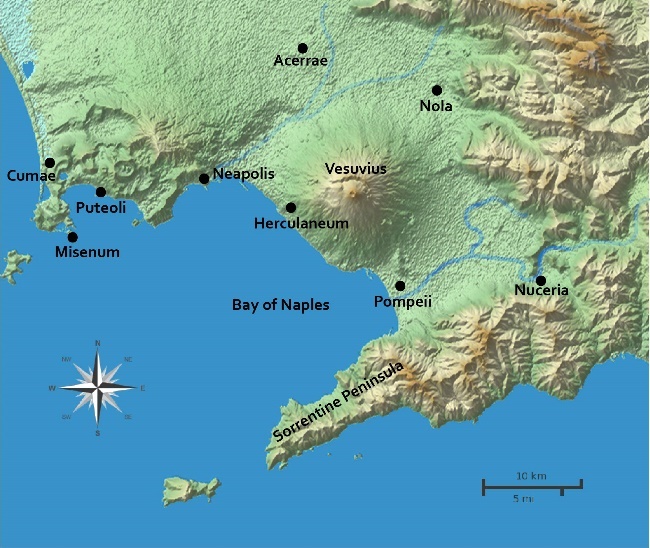 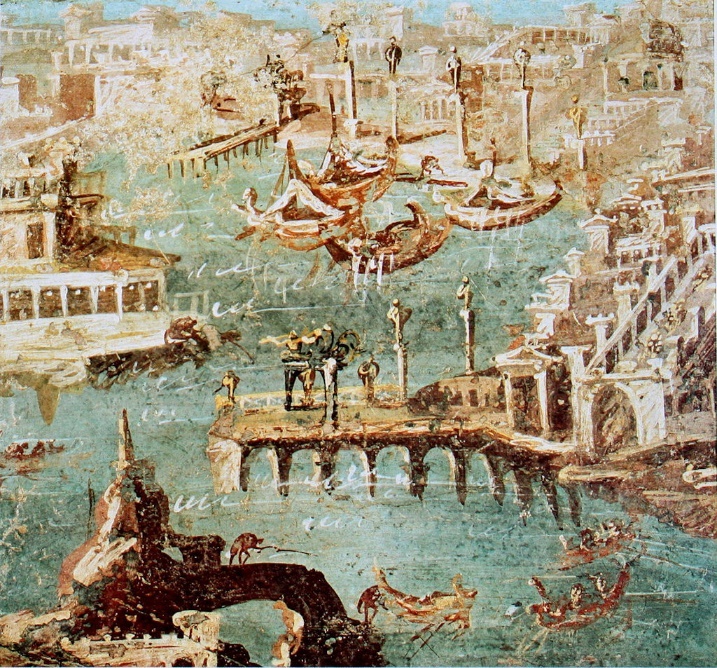 Paul, AD 60
Earthquake, AD62
Vesuvius, AD79
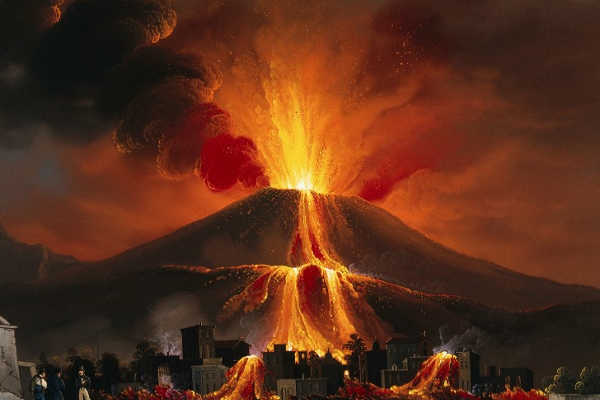 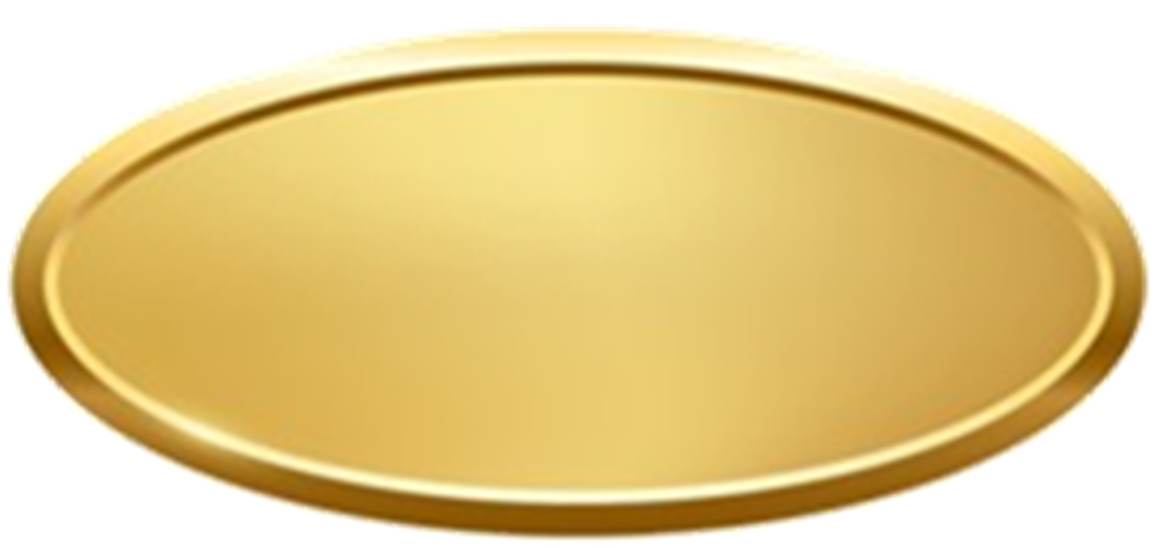 now is the time
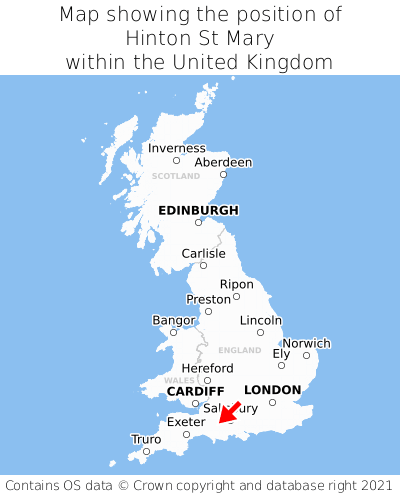 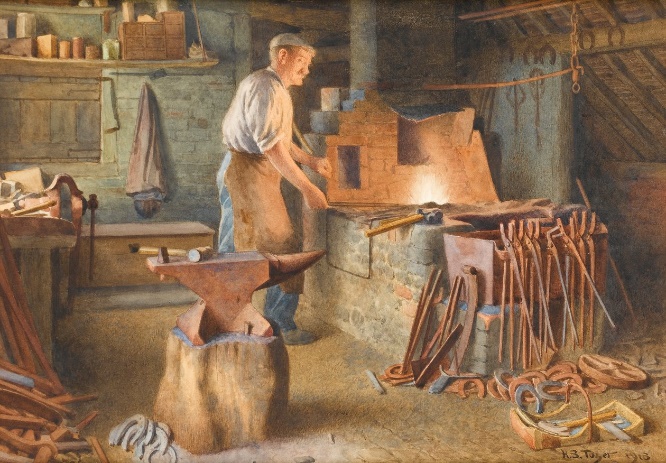 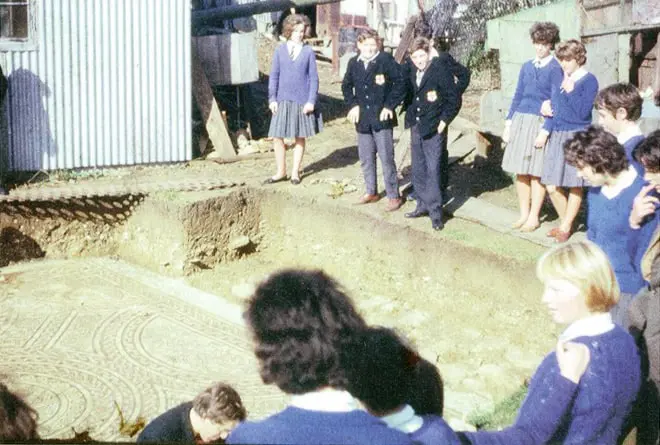 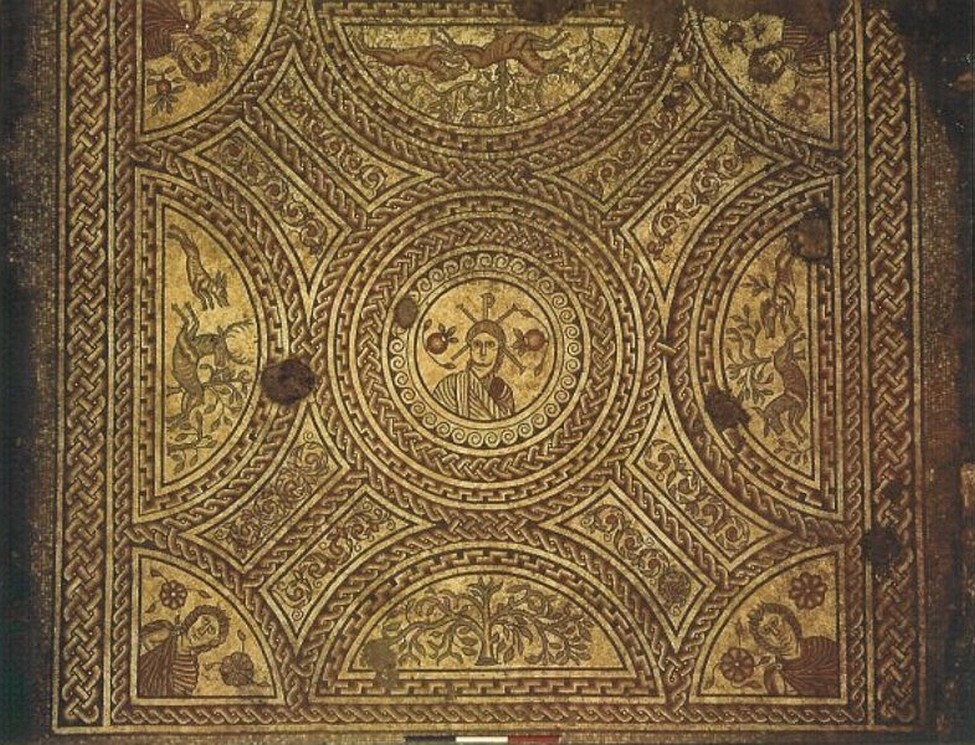 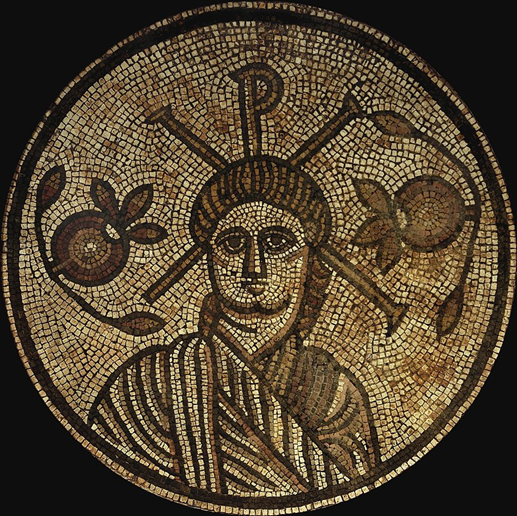 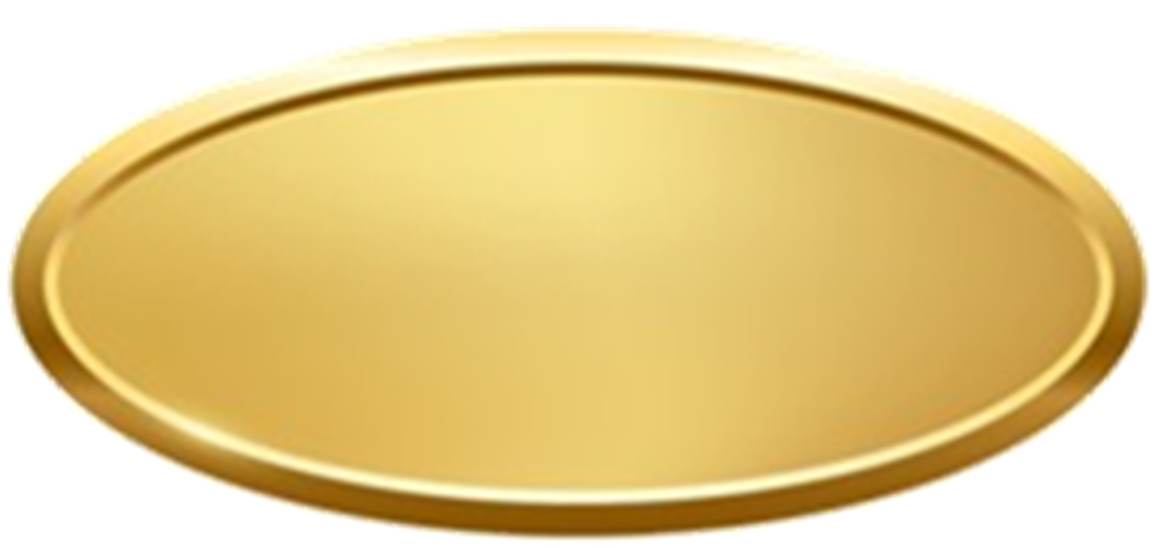 the king 
who gives life!
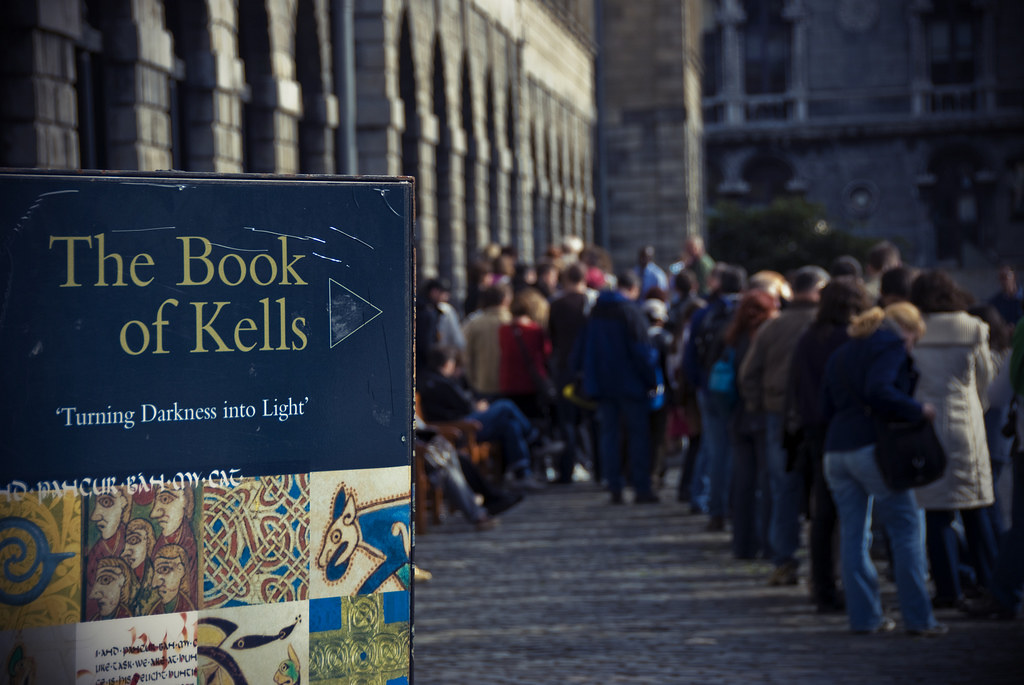 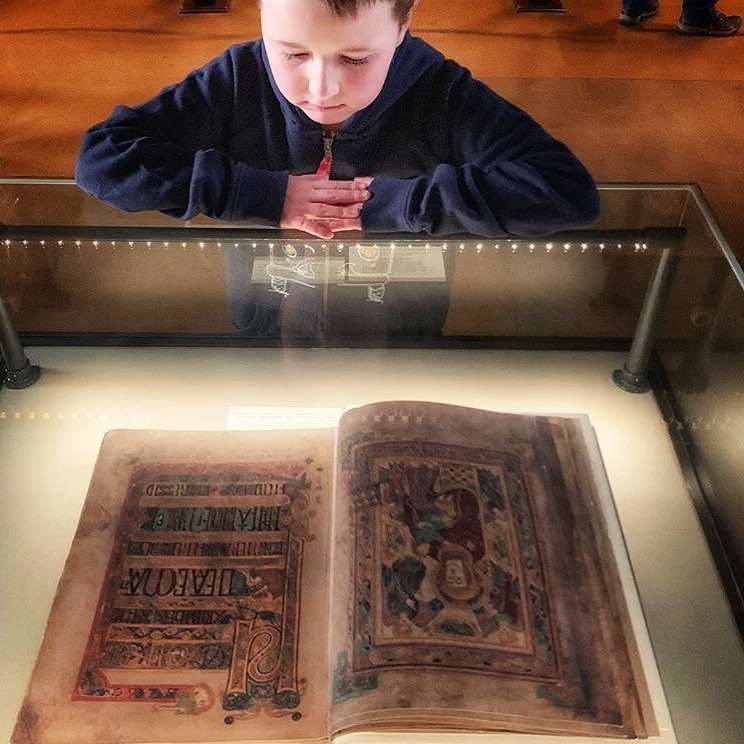 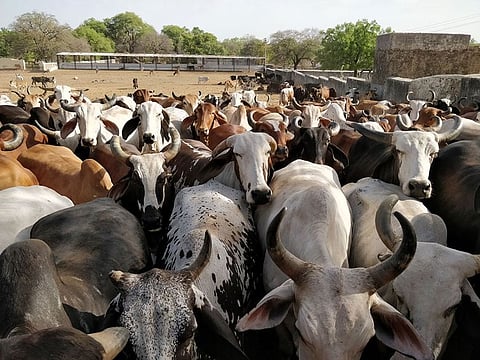 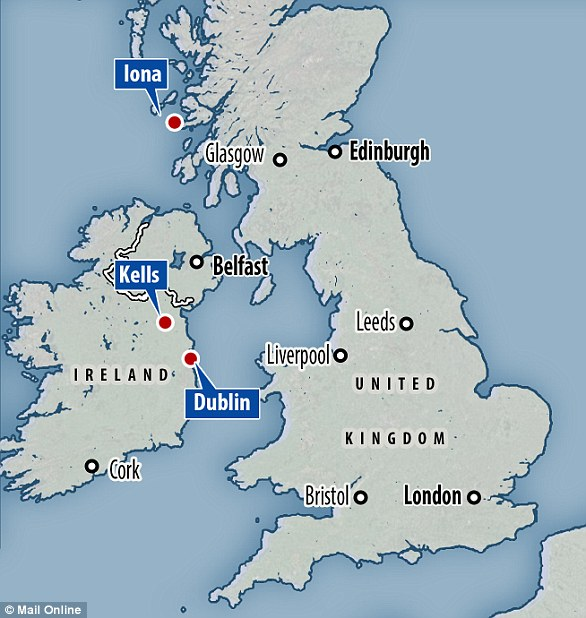 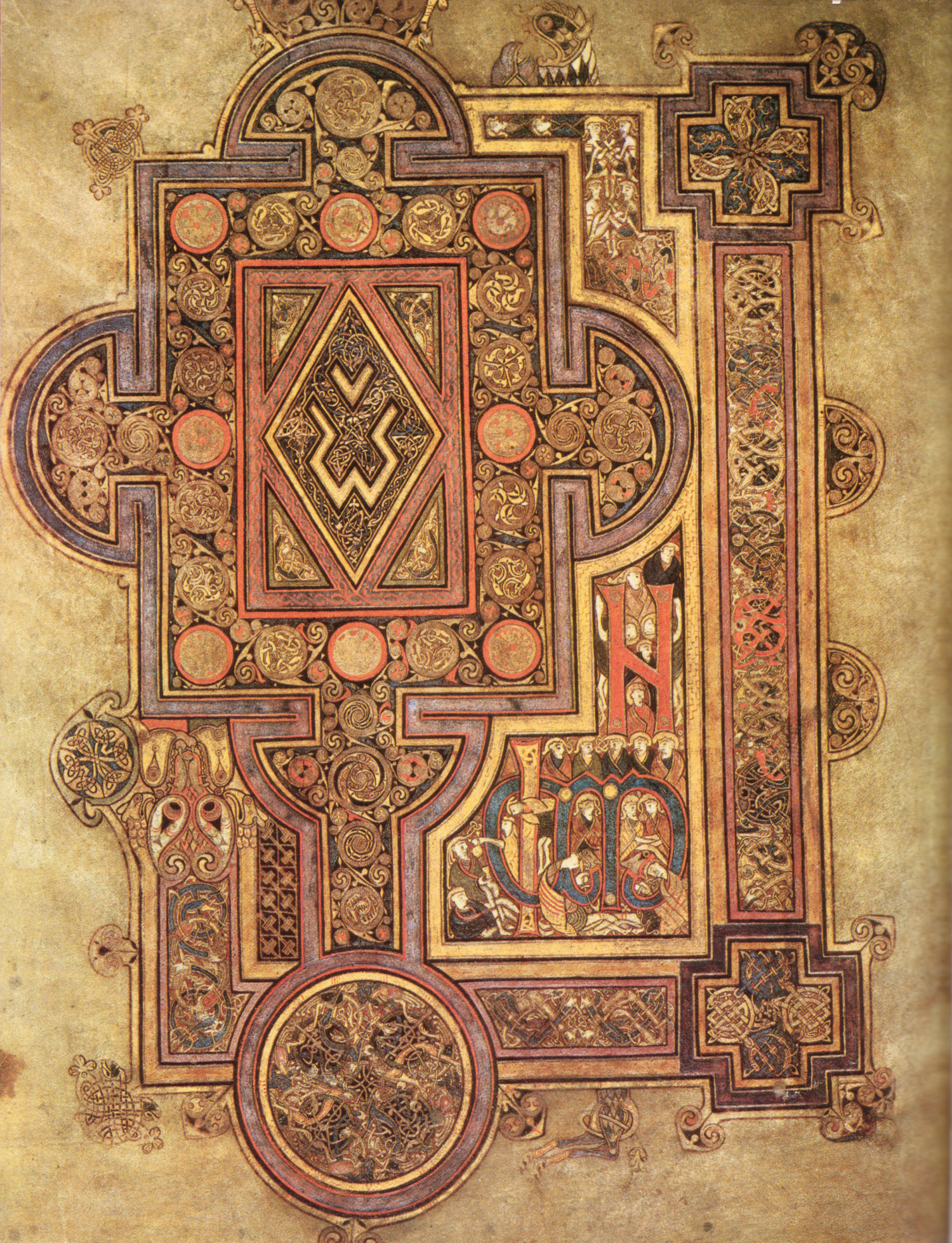 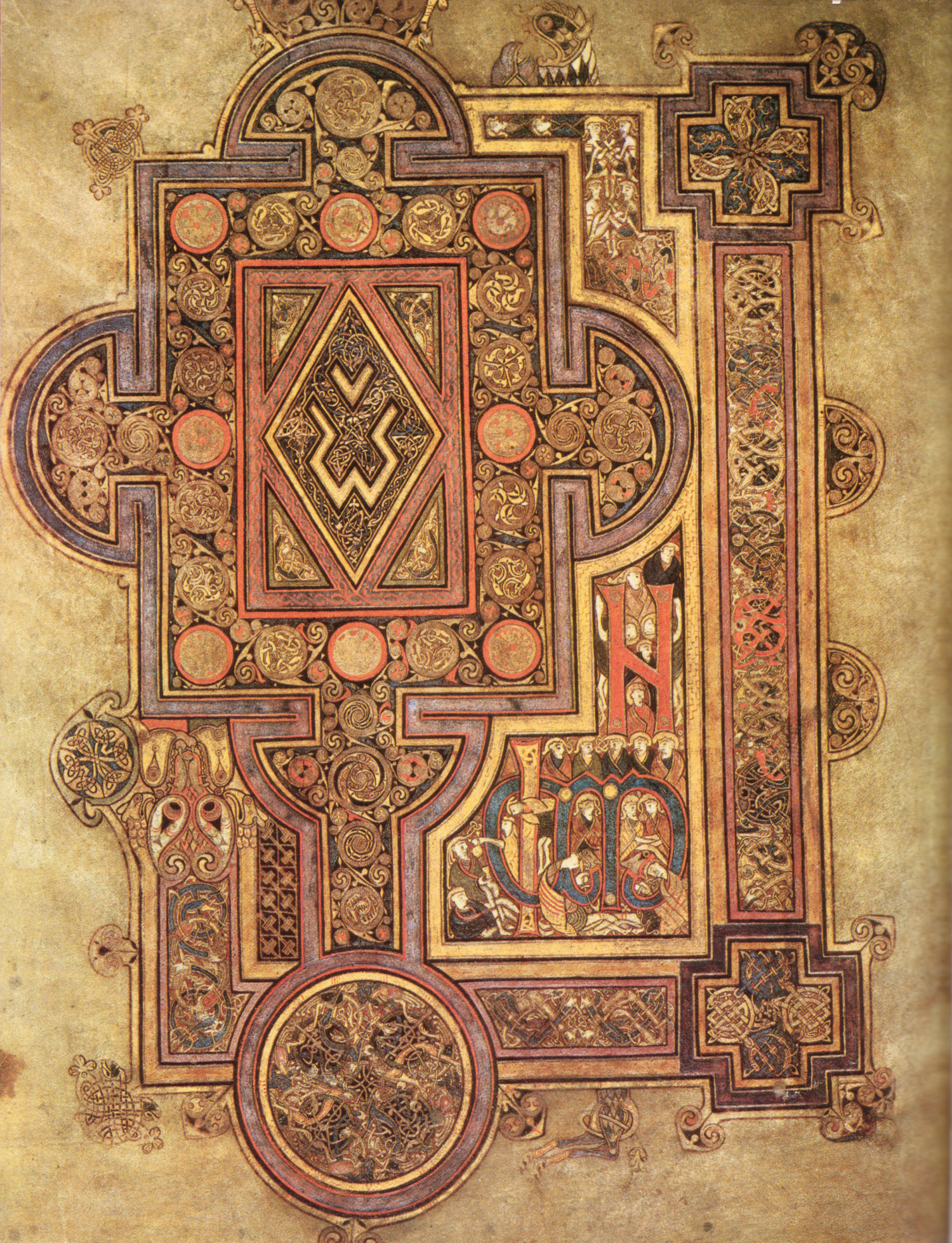 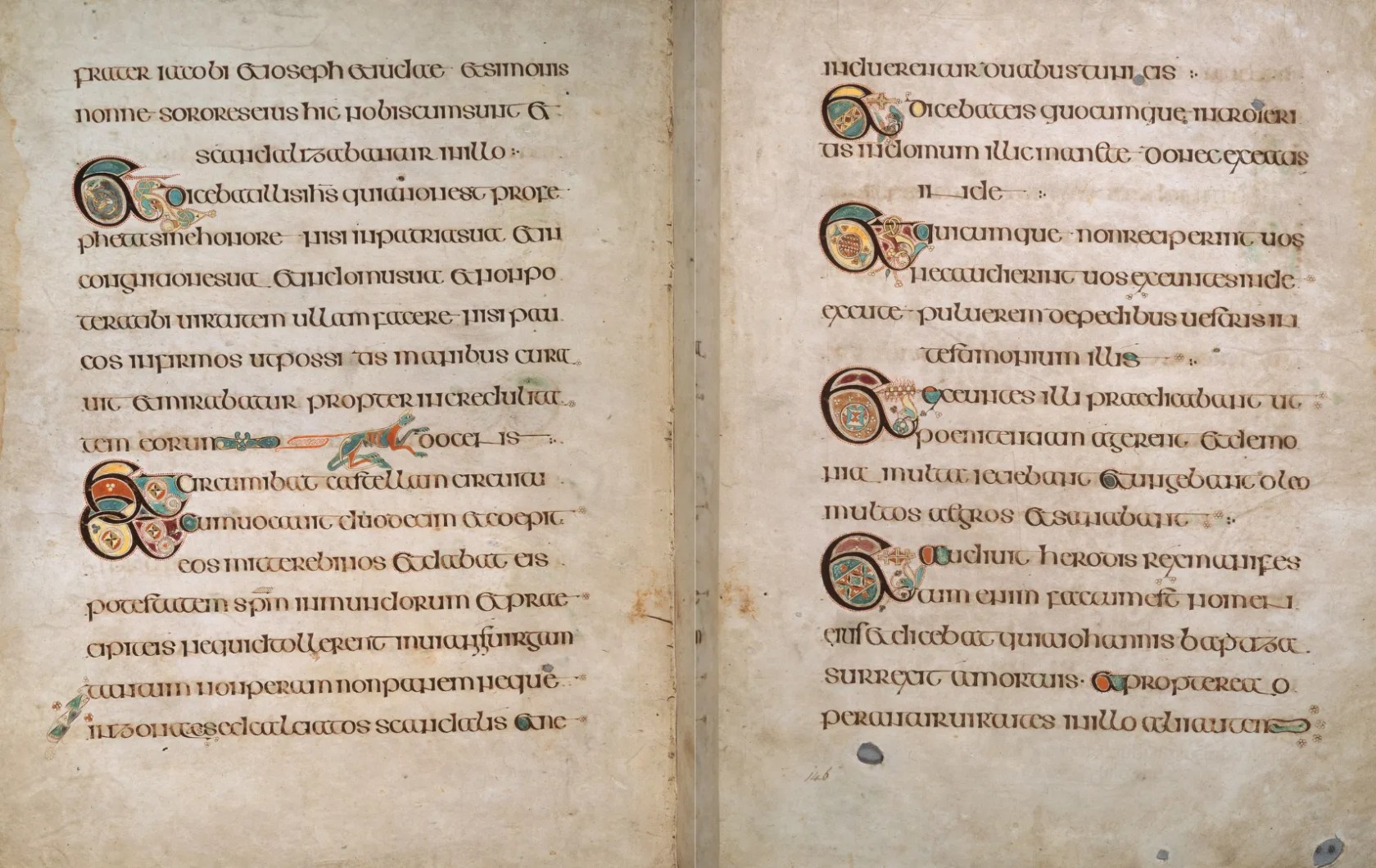 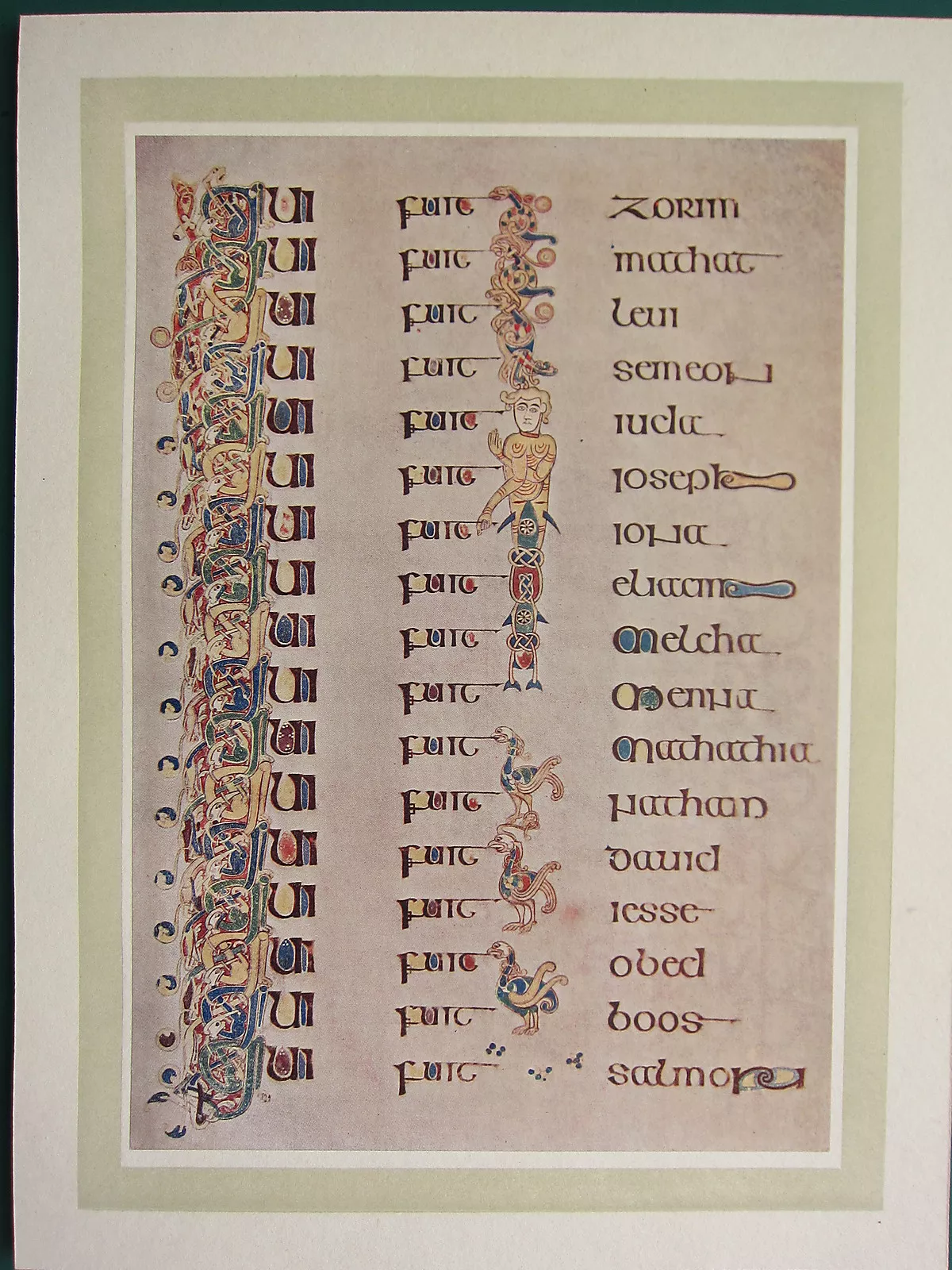 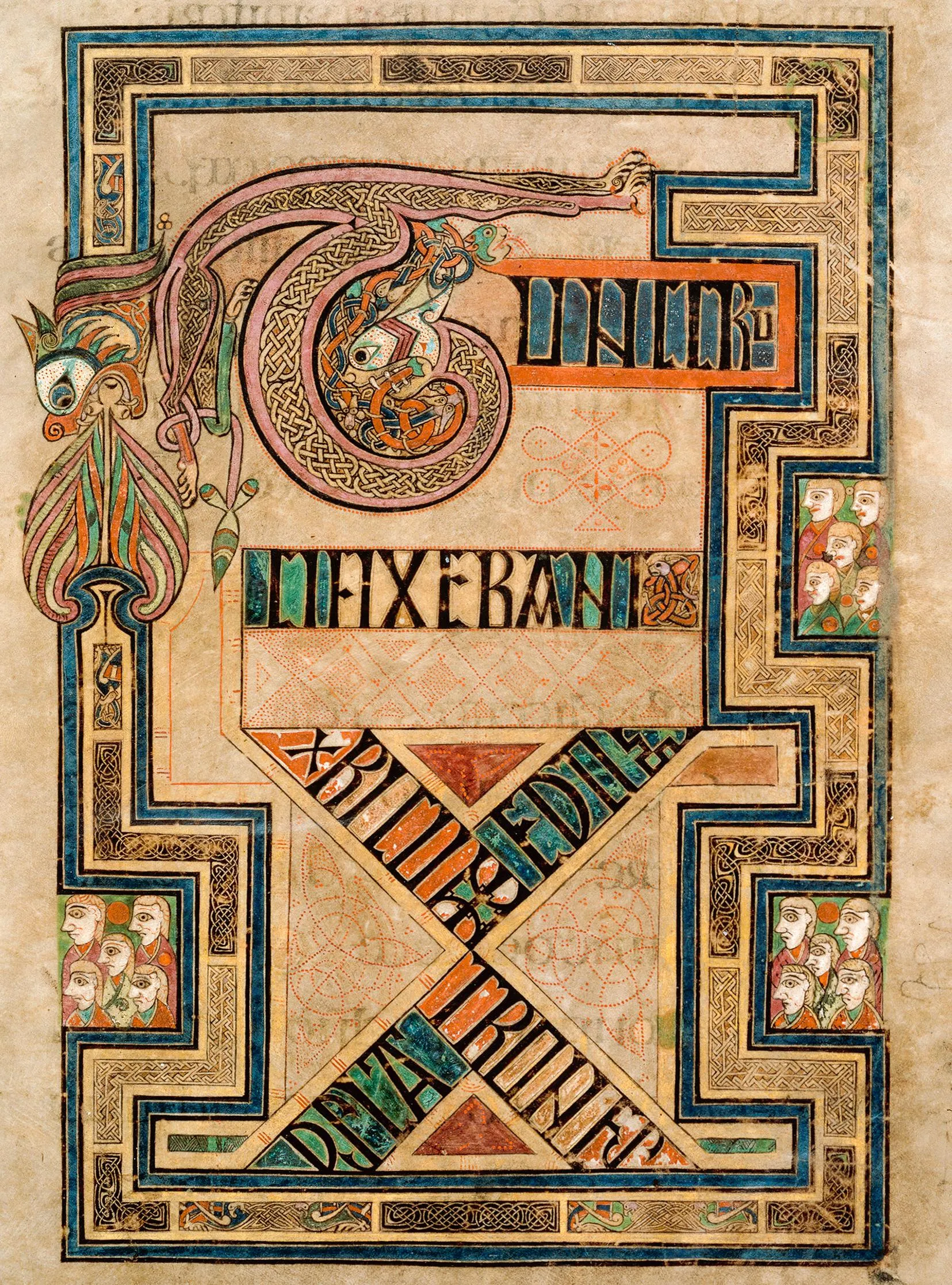 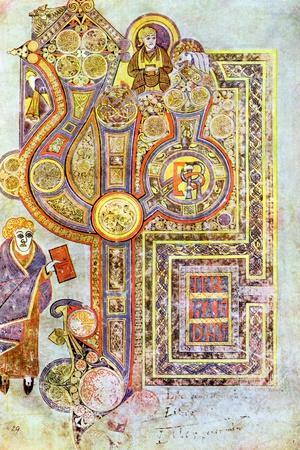 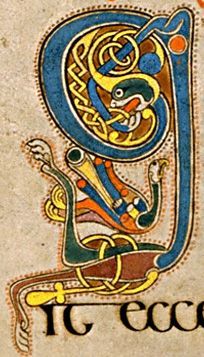 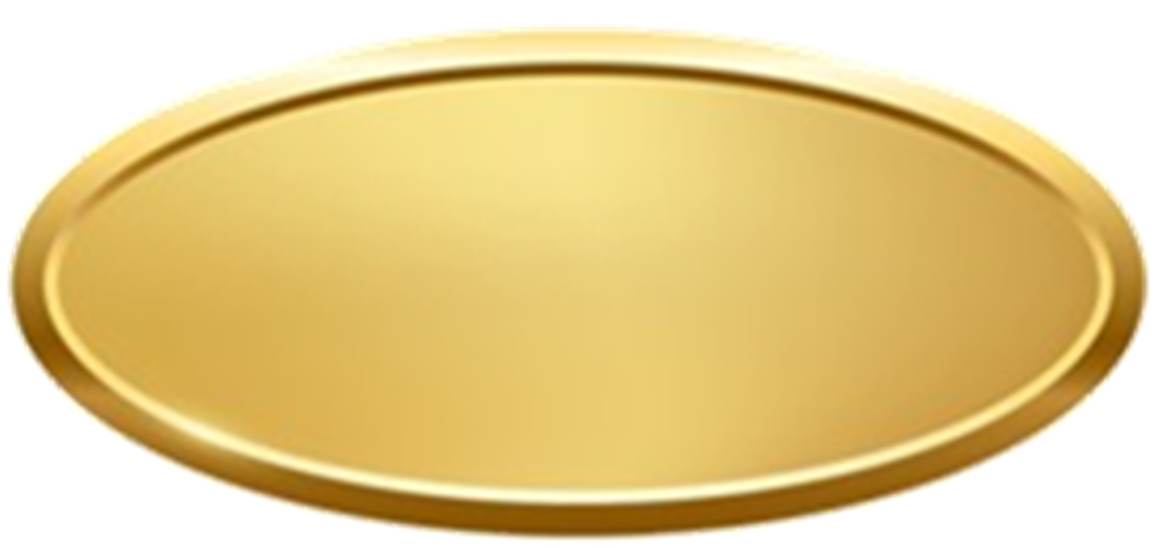 the most valuable 
book ever!
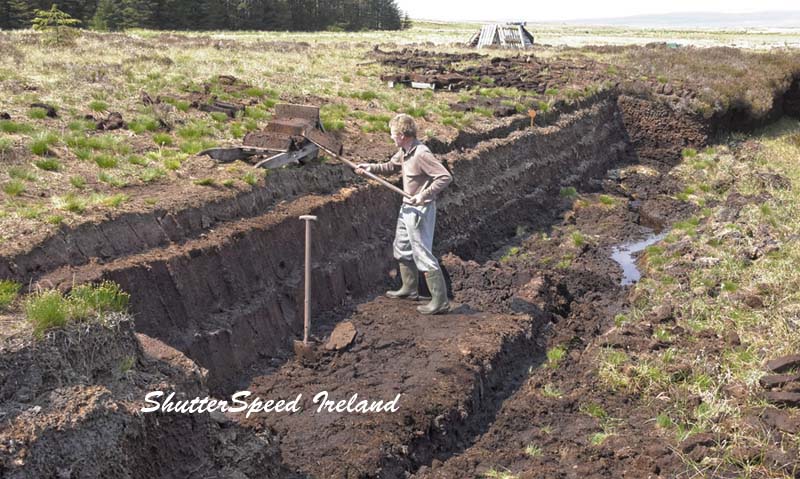 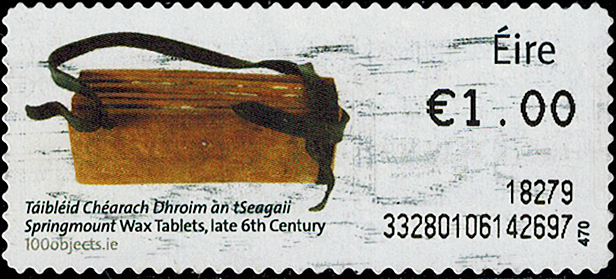 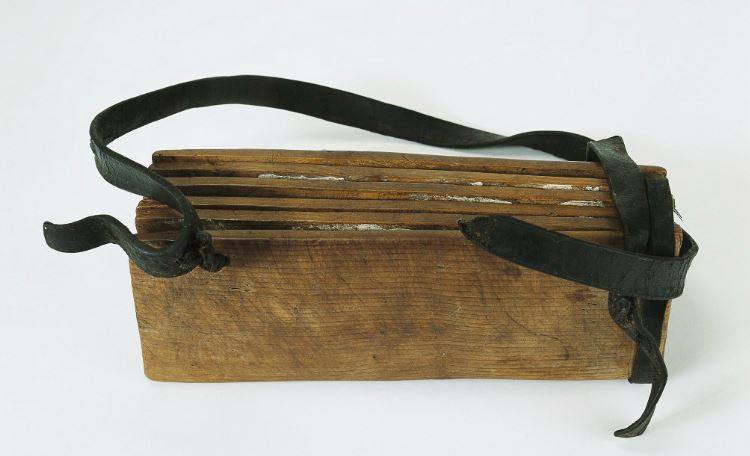 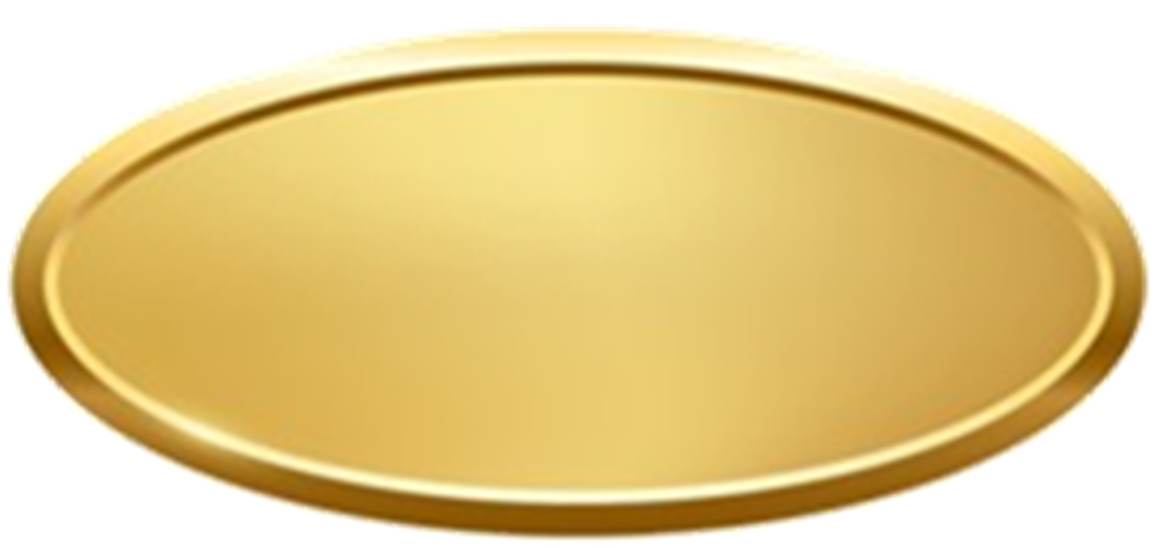 God is personal
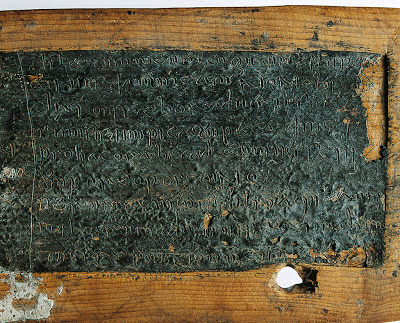 You will bring me out of this snare,
which they have hidden for me: 
for you are my protector.
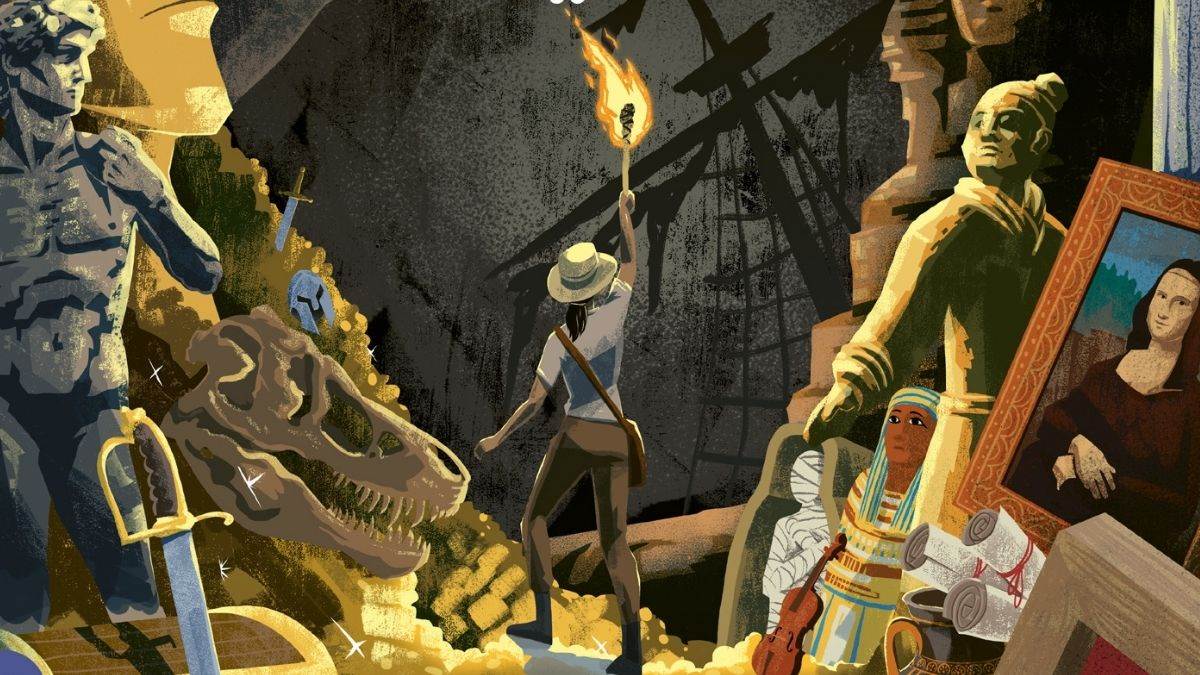 The best treasure
knowing God
a life of joy and purpose
eternity assured
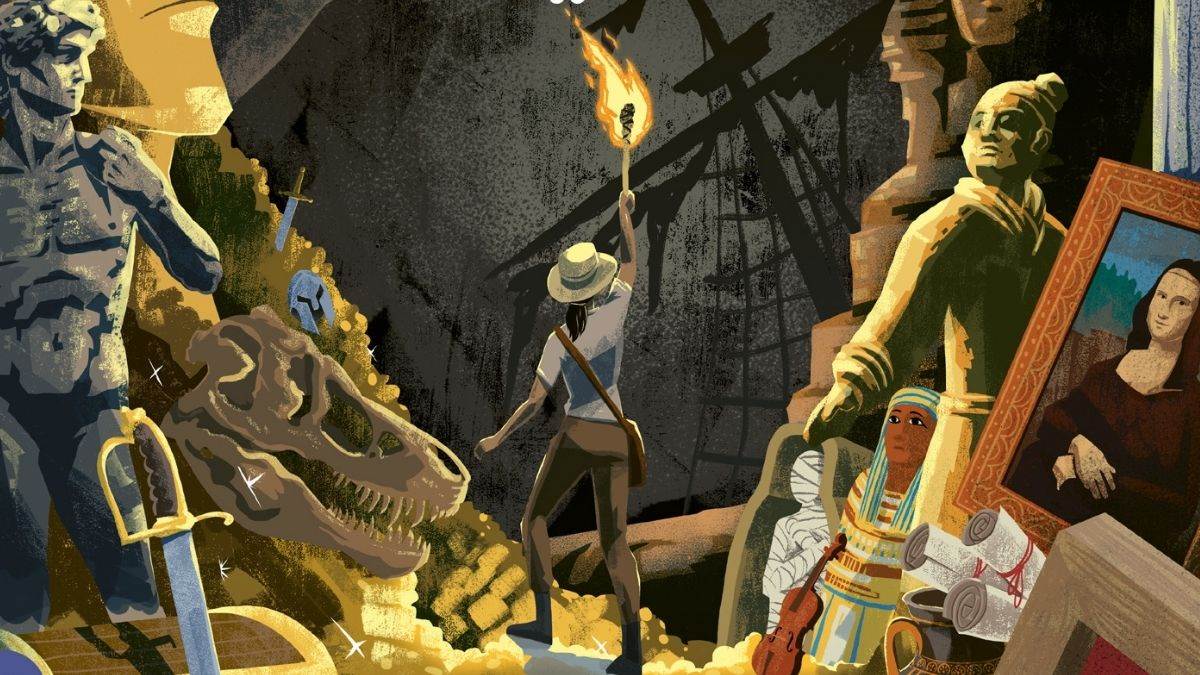 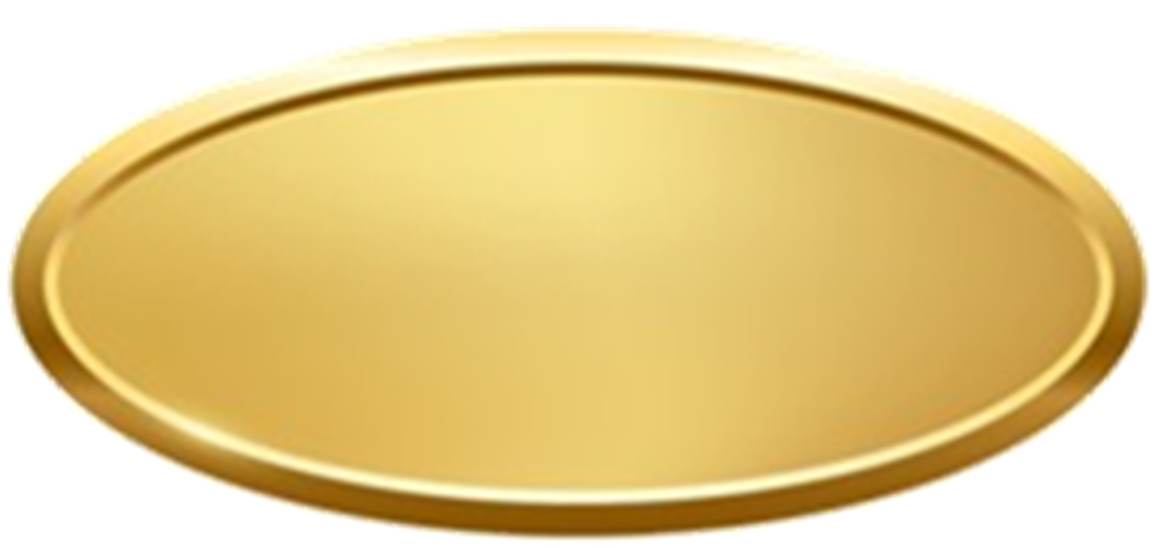 The kingdom of heaven 
is like treasure hidden in a field. 
When a man found it, he hid it again, 
and then in his joy went 
and sold all he had and 
bought that field.
Matthew 13 v44